Curso Básico
Informes
Visualización de Proyectos: InformesMicrosoft Office Project
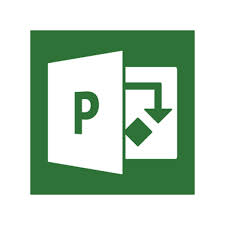 Informes
Project 2013 introduce un menú específico para informes, llamado “Crear un informe”.
En esta ficha se encuentran diferentes opciones para diferentes tipos de informes.
Informes
	Ficha ‘CREAR UN INFORME’
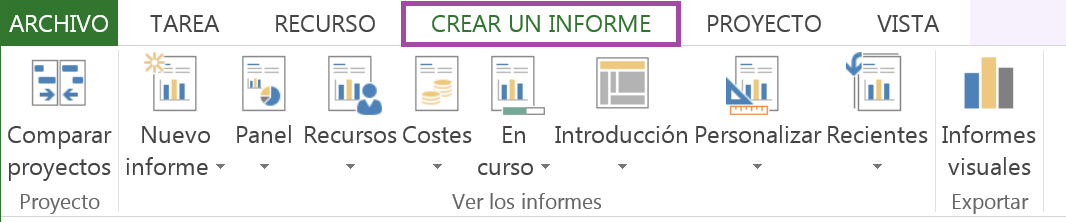 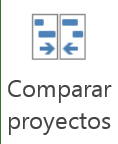 Comparar proyectos
Permite comparar el archivo actual con una versión anterior del mismo (o proyecto similar).
Identifica diferencias en información de tareas y recursos, seleccionando la tabla deseada de cada uno.
Comparar proyectos
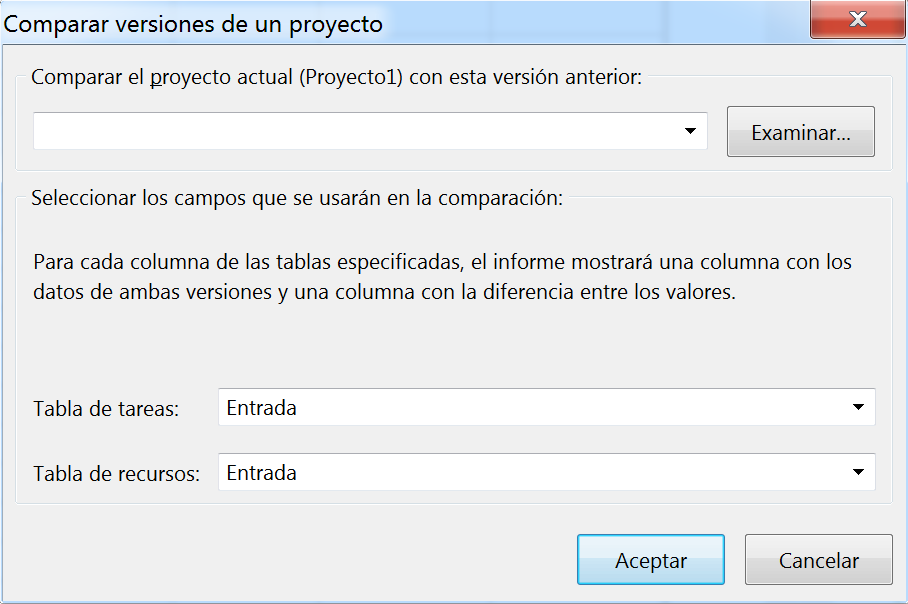 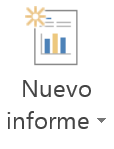 Nuevo informe
Permite crear un informe desde cero. 
En la figura siguiente se muestran los tipos de reportes que pueden ser creados.
Nuevo informe
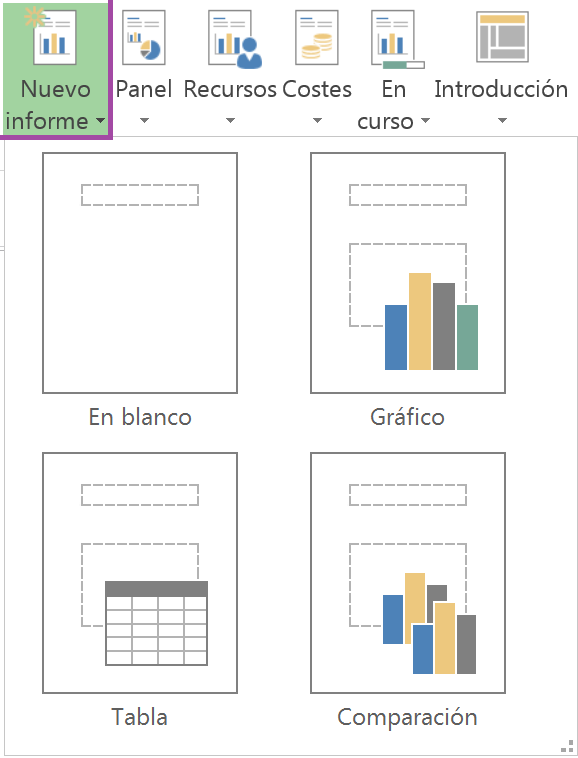 Nuevo informe
Del menú presentado a continuación se eligen los elementos a incluir tanto de tareas como recursos.   Se pueden establecer filtros, agrupación, el nivel de desglose de trabajo y el ordenamiento.
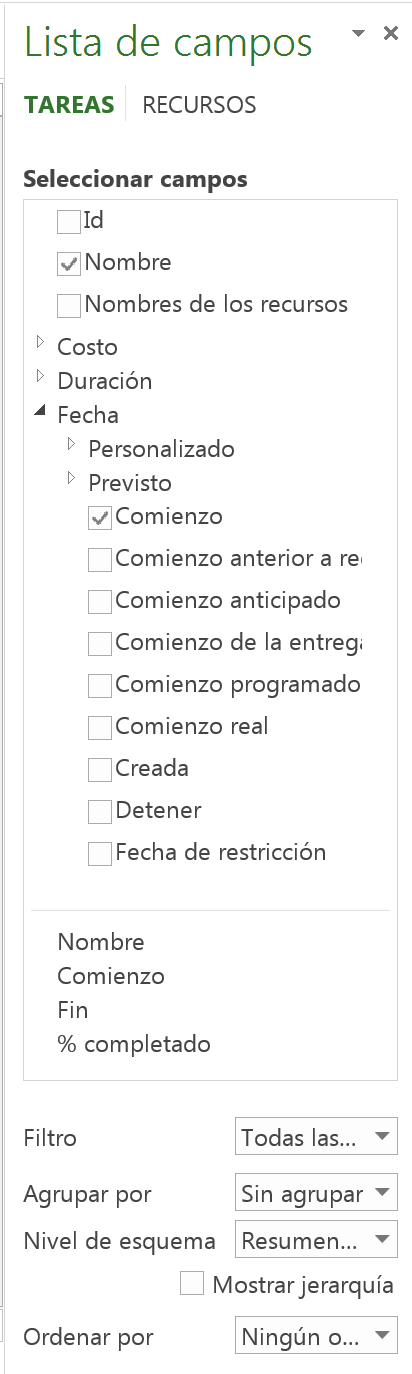 Nuevo informe
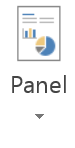 Panel
Incluye informes genéricos que dan una visión general de la marcha del proyecto.
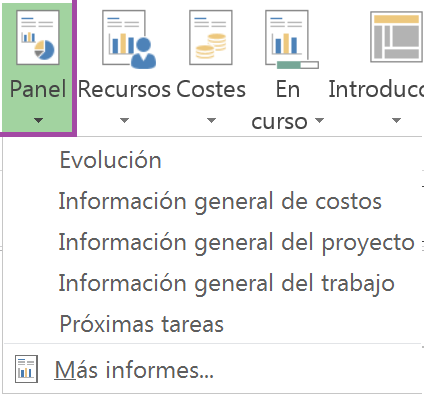 Panel
Evolución: muestra dos gráficos de evolución del trabajo y de las tareas.
Información general de costos: presenta un resumen.
Información general del trabajo: muestra la relación entre el trabajo y los recursos.
Próximas tareas: muestra el estado de las tareas próximas a iniciar.
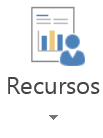 Recursos
La sección “Recursos” incluye los informes “Informe de sobreasignaciones” y “Visión general de los recursos”.
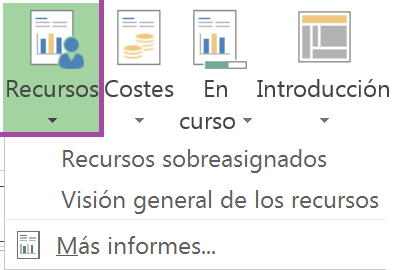 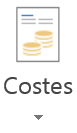 Costes
La siguiente figura muestra los informes incluidos en la sección “Costes”.
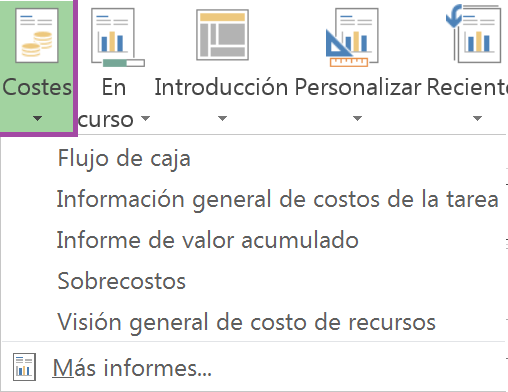 Costes
Flujo de Caja: O situación del proyecto, muestra los costos en un momento dado.
Información general de costos de la tarea: presenta el valor ganado de las tareas.
Información de valor acumulado: muestra el valor ganado para todo el proyecto.
Costes
Sobrecostos y Visión general de costos de recursos: Muestran una visión general del proyecto, similares a los reportes anteriores.
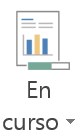 En curso
La sección “En curso” muestra informes relacionados con tareas y su rendimiento.
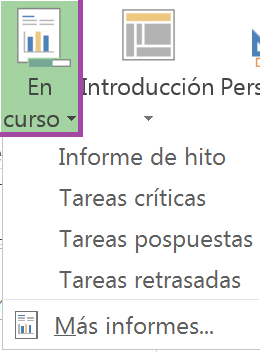 En curso
Informe de hito: Muestra un detalle de los hitos del proyecto.
Tareas críticas: presenta las tareas críticas e información relevante acerca de ellas.
Tareas pospuestas y retrasadas: El análisis de estos reportes permitirá tomar acciones para ajustar el desarrollo del proyecto al objetivo inicial.
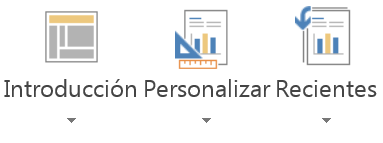 Otros Informes
Introducción: Incluye manuales de ayuda de Project 2013 y de su integración con Project Server 2013 y SharePoint 2013.
Personalizar y Recientes: Otra forma de accesar los reportes de Project y los reportes personalizados.
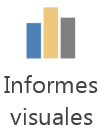 Informes Visuales
En el grupo lógico de opciones “Exportar” se incluye la opción “Informes  visuales”.   Están en “Exportar” pues la información generada es exportada a Excel y\o Visio, por lo que se requiere tener instalada la aplicación que se seleccione.
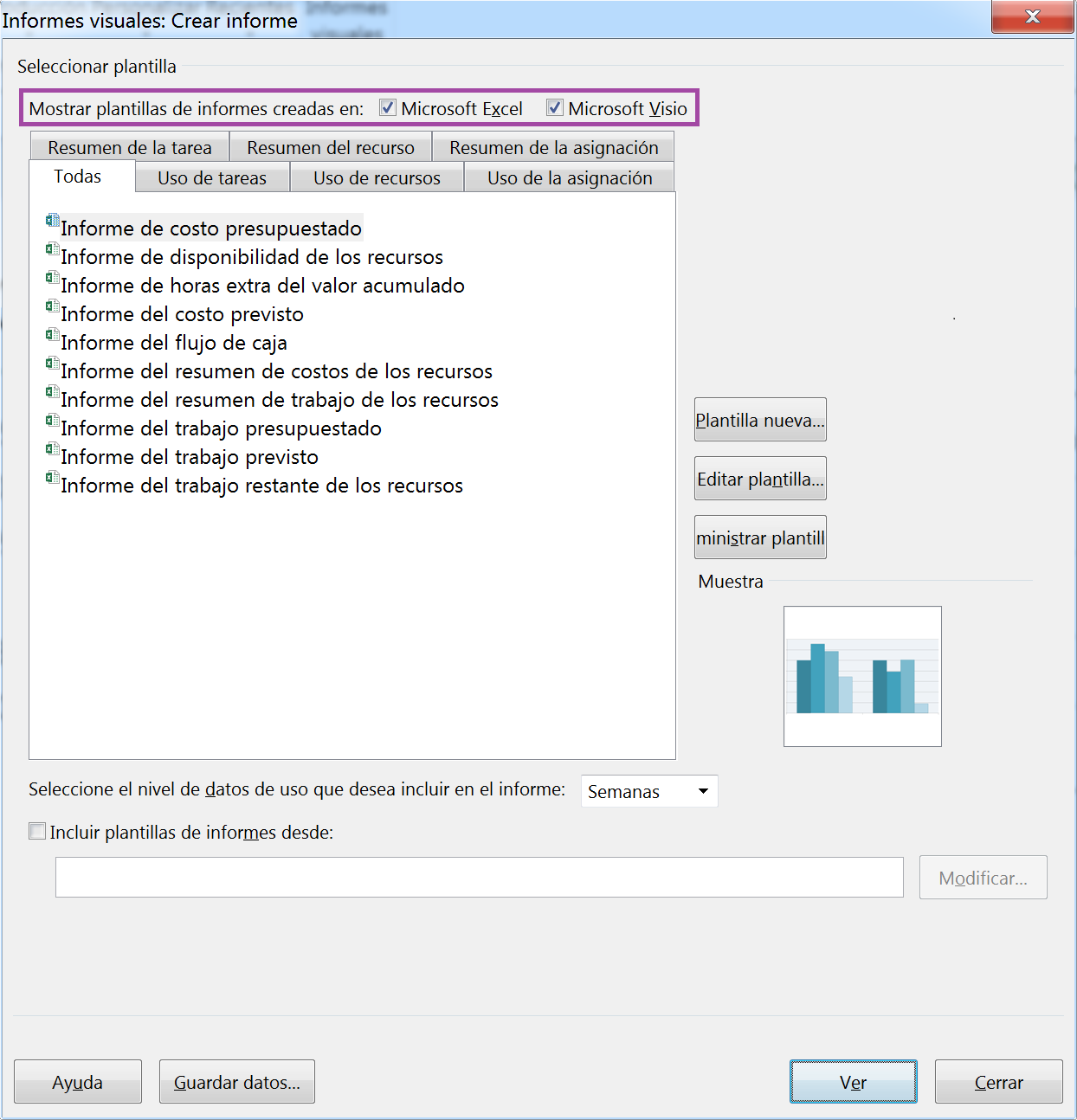 Informes Visuales
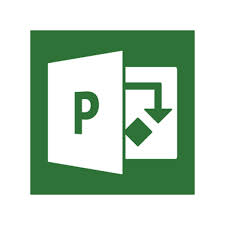